Viết bài văn kể lại một trải nghiệm của em
1.
Phân tích bài viết tham khảo
3
Ngôi kể thứ nhất, người kể chuyện xưng tôi
Đoạn mở bài giới thiệu câu chuyện
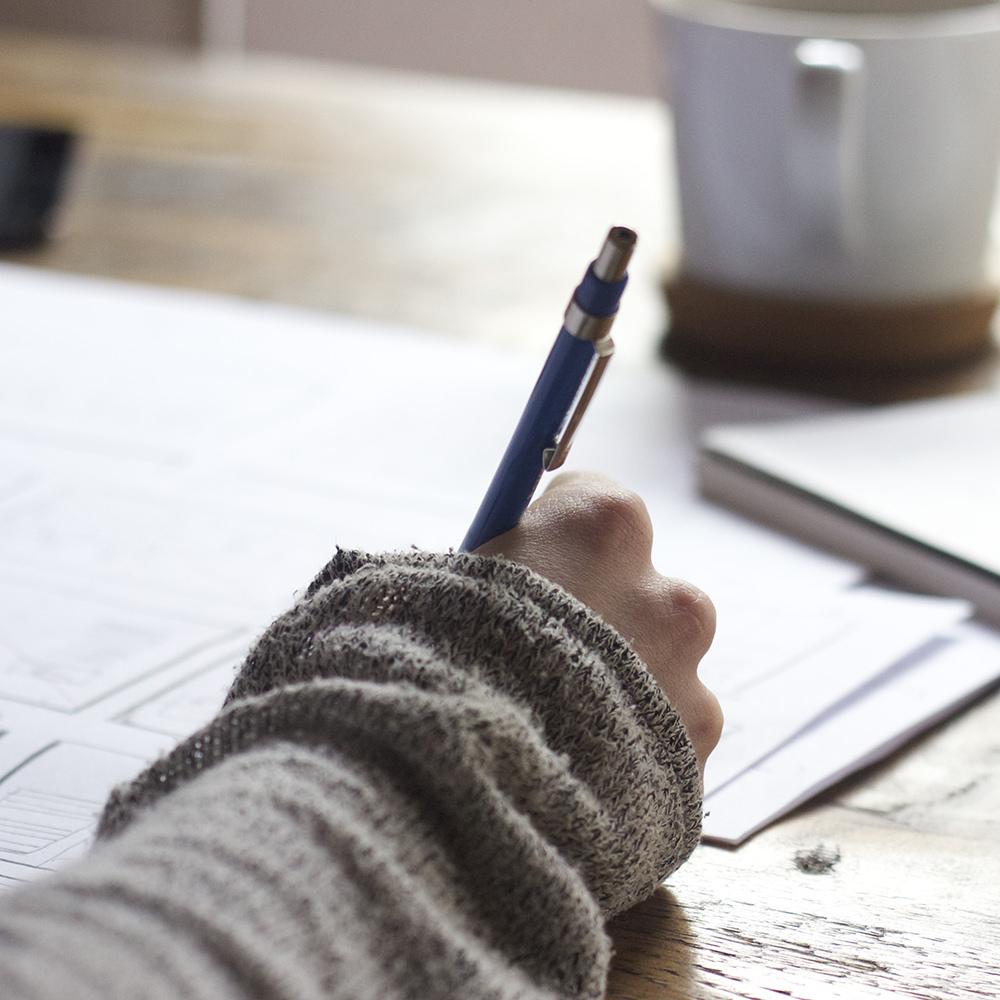 4
Nội dung trải nghiệm
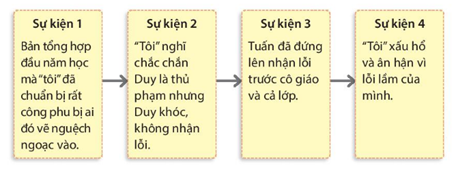 5
- Trật tự thời gian: Sáng thứ Hai, đúng lúc ấy, lúc quay vào, khi cô chủ nhiệm vào lớp, về nhà…; 
- Quan hệ nhân quả: thoáng nhìn thấy Duy  nghĩ là Duy đã vẽ; hiểu lầm Duy  ân hận, v.v…
- Chuyện xảy ra vào cuối tháng 9, năm tôi học lớp 6; tôi sầm sập chạy ra sân; Duy ngơ ngác như không hiểu chuyện gì; cả lớp im phăng phắc; Hai má tôi lúc ấy nóng rực lên vì xấu hổ;…
- Xấu hổ, ân hận, buồn bã, sợ hãi, v.v…
- Đoạn cuối: Tôi giữ nó trong trí nhớ như một lời nhắc nhở bản thân…
Được kể từ người kể chuyện ngôi thứ nhất
Giới thiệu được trải nghiệm đáng nhớ
Tập trung vào sự việc đã xảy ra
Sắp xếp các sự việc, chi tiết theo trình tự hợp lý
Sử dụng các chi tiết miêu tả cụ thể
Thể hiện cảm xúc của người viết, rút ra ý nghĩa của trải nghiệm
2. Yêu cầu đối với bài văn kể lại một trải nghiệm
7
3. Các bước tiến hành
8
TRƯỚC KHI VIẾT
01
Lựa chọn đề tài
02
Tìm ý
03
Lập dàn ý
Tìm ý
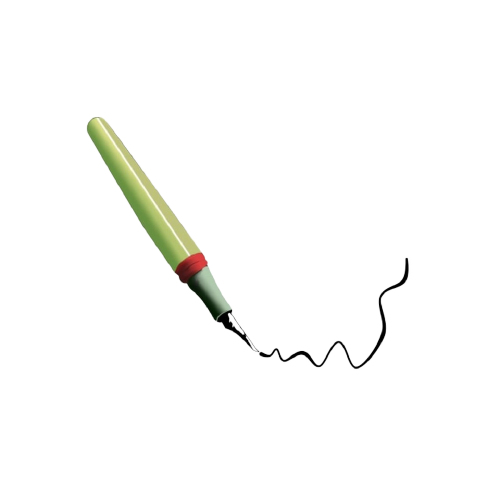 10
VIẾT BÀI
Bám sát dàn ý khi viết bài
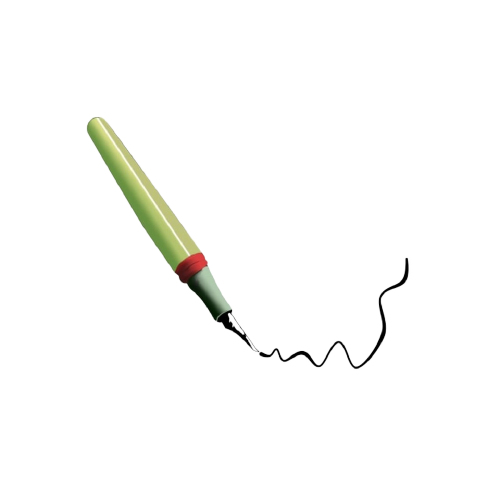 Sử dụng các chi tiết miêu tả thời gian, không gian, nhân vật, diễn biến
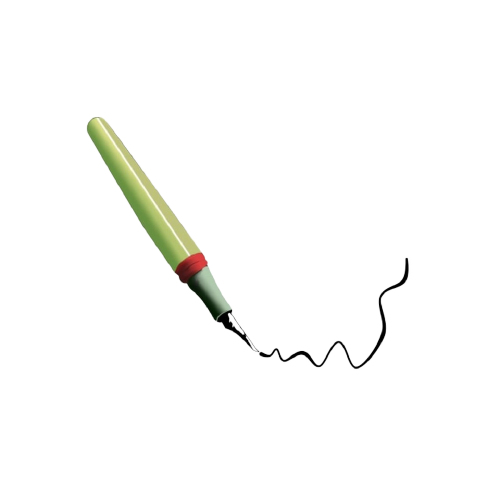 Rút ra kết luận thuyết phục về ý nghĩa, sự quan trọng của trải nghiệm đối với bản thân.
VIẾT BÀI. CHỈNH SỬA BÀI VIẾT
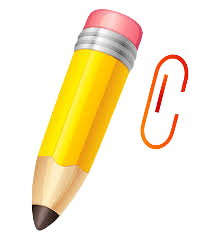 Dựa vào dàn ý viết thành một bài hoàn chỉnh
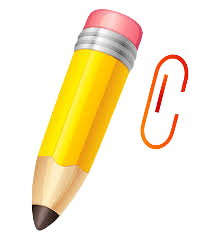 Cần đảm bảo đặc điểm của kiểu bài kể lại một trải nghiệm
12
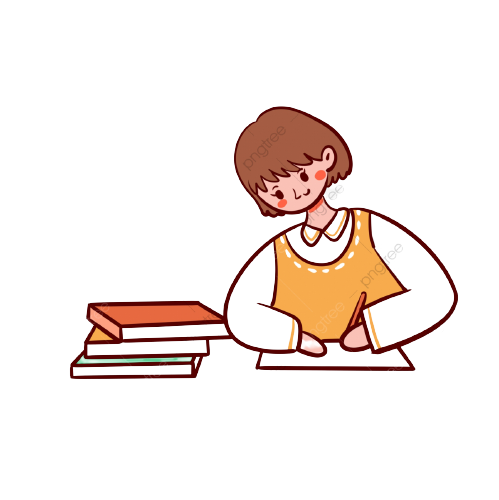 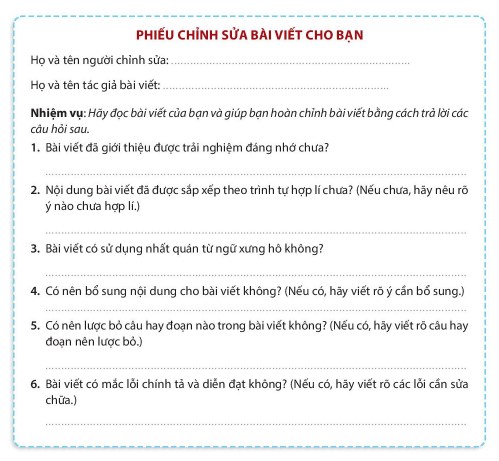 13
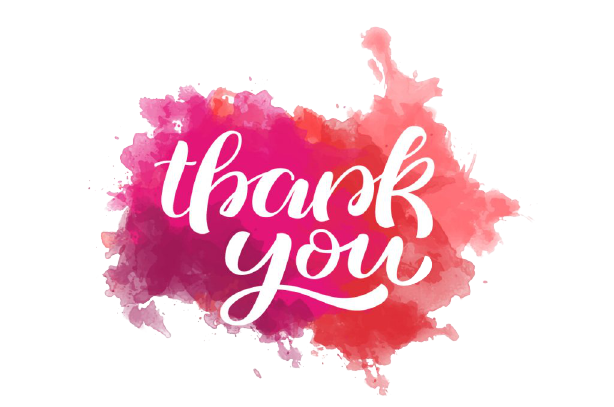 14
[Speaker Notes: Giáo án đã được đăng ký bản quyền Nguyễn Nhâm- 0981.713.891]